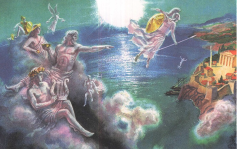 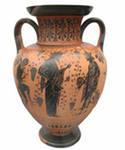 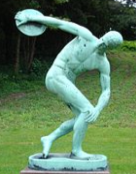 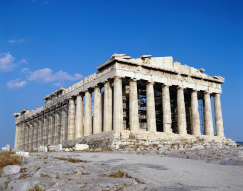 ?
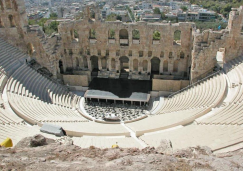 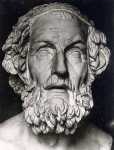 Мудрецы
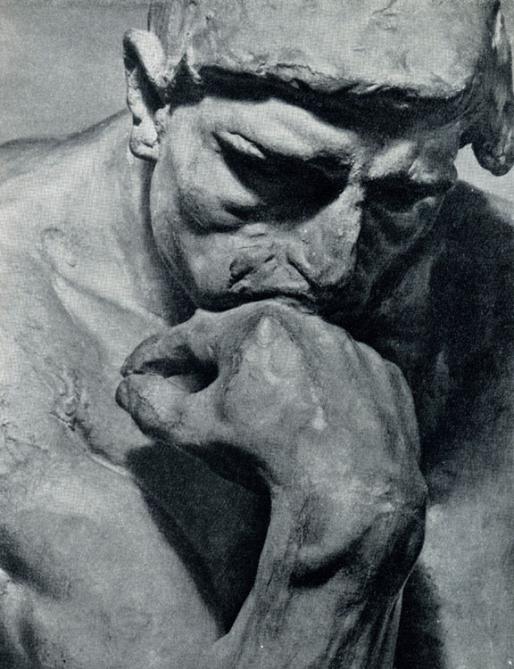 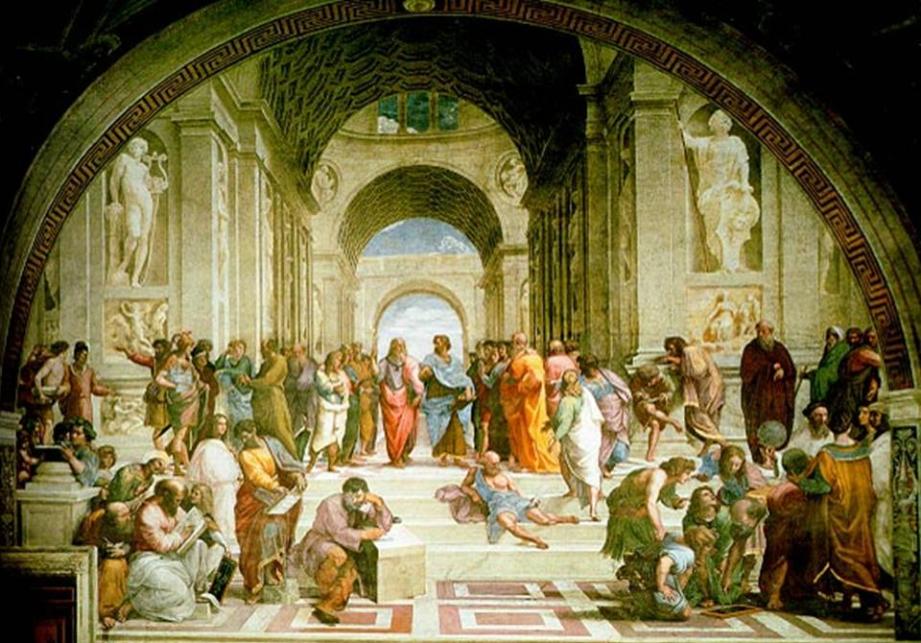 Научиться мудрости так же невозможно, 
как научиться быть красивым. 
Генри Уилер Шоу 

Мудрость, подобно черепаховому супу, не всякому доступна. 
Козьма Прутков
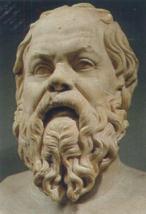 В знании величие и краса,
Знание дороже, 
чем клад жемчужин:
Время любой уничтожит клад,
Мудрый и знающий 
вечно нужен.

Ас-Самарканди
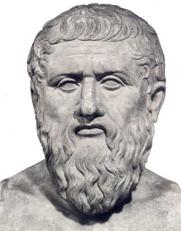 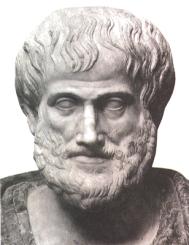